KUKSMatyáš Bernard BraunAlegorie ctností a neřestí
Jiří Mihola
Matyáš Bernard Braun – Alegorie CTNOSTÍ A NEŘESTÍ
Hrabě ŠPORK (od P.Brandla) a M.B. BRAUN
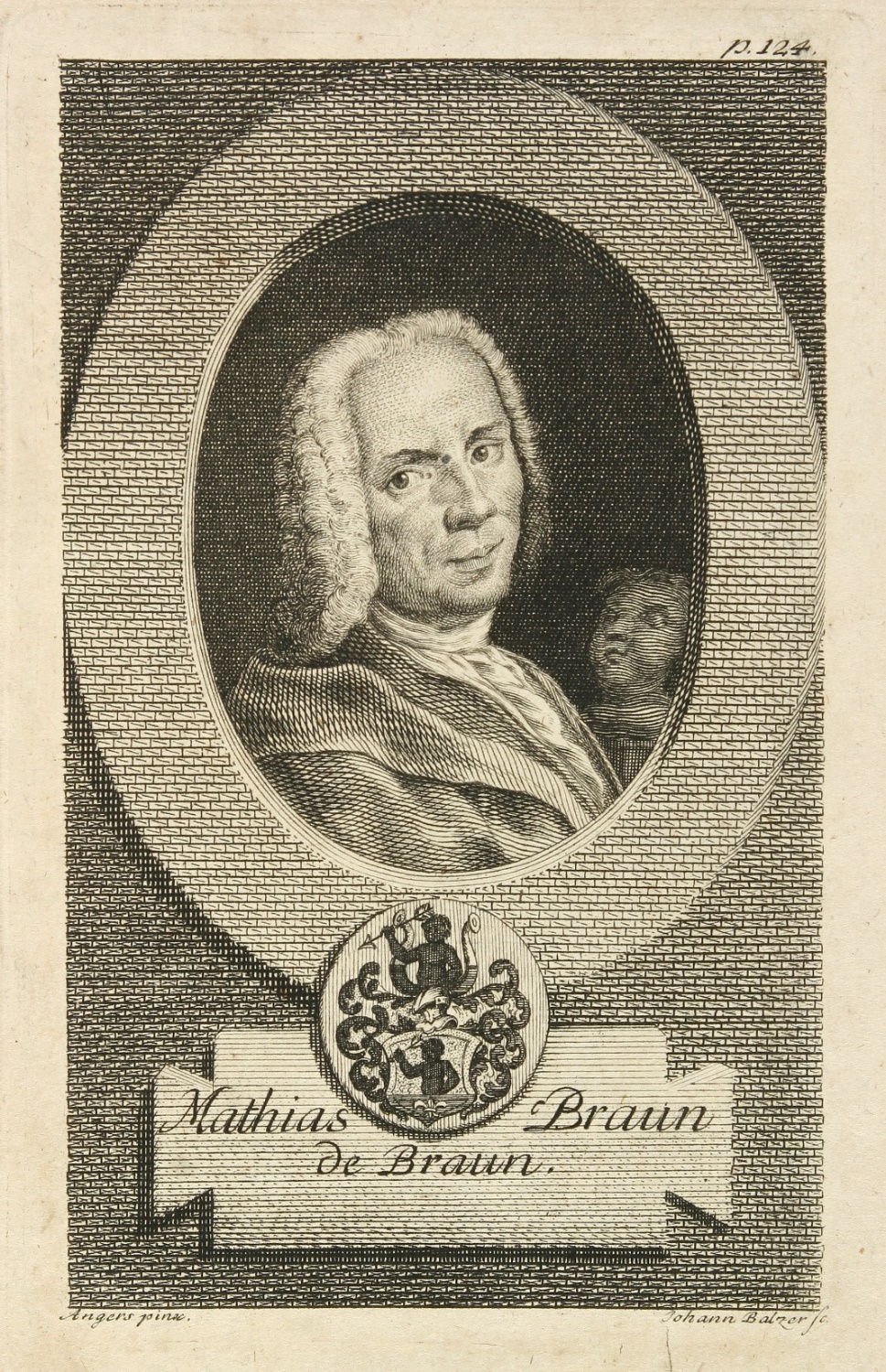 František Antonín hrabě Špork
šlechtic, tajný rada, český místodržící, mecenáš umění
Studoval na jezuitském gymnáziu, avšak celý život měl averzi vůči jezuitům
Kritik společenských i náboženských poměrů, prosazoval ducha tolerance, podporoval jansenismus a zednářství
Tajně vydával knihy k těmto směrům, pronásledoval ho i Koniáš, vyvázl s pokutou
Podporovatel Brauna a barokní hudby
Matyáš Bernard Braun
Pocházel z Tyrolska, sochařství studoval v Salzburgu, další zkušenosti nasbíral na cestách do Itálie apod.
Ovlivněn Michelangelem i Berninim
Dílna v Praze od roku 1710, sousoší slepé cisterciačky Luitgardy – patří k nejskvostnějším dílům
Na Kuksu: Alegorie ctností a neřestí a Betlém
Dále Duchcov, Valeč, Jaroměř, Litomyšl, Praha a na mnoha dalších místech, výzdoba interiérů i exteriérů.
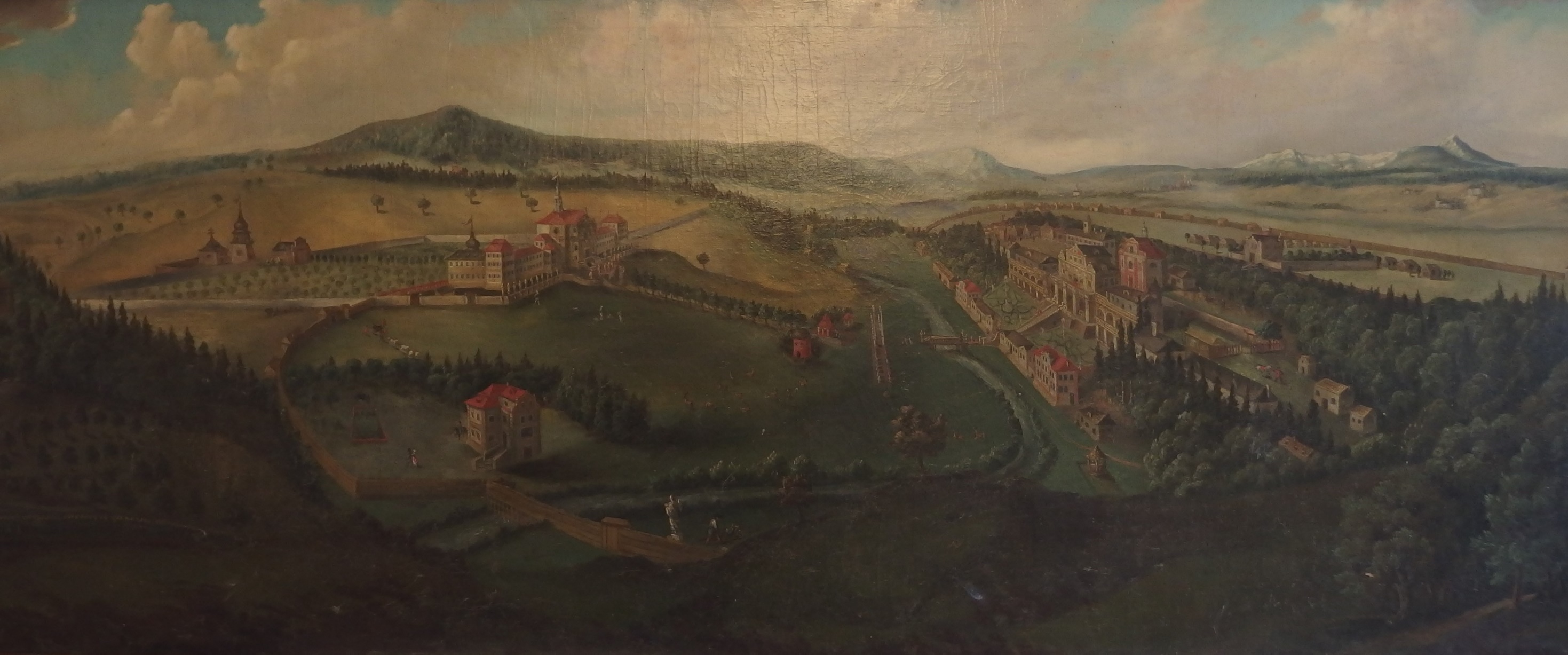 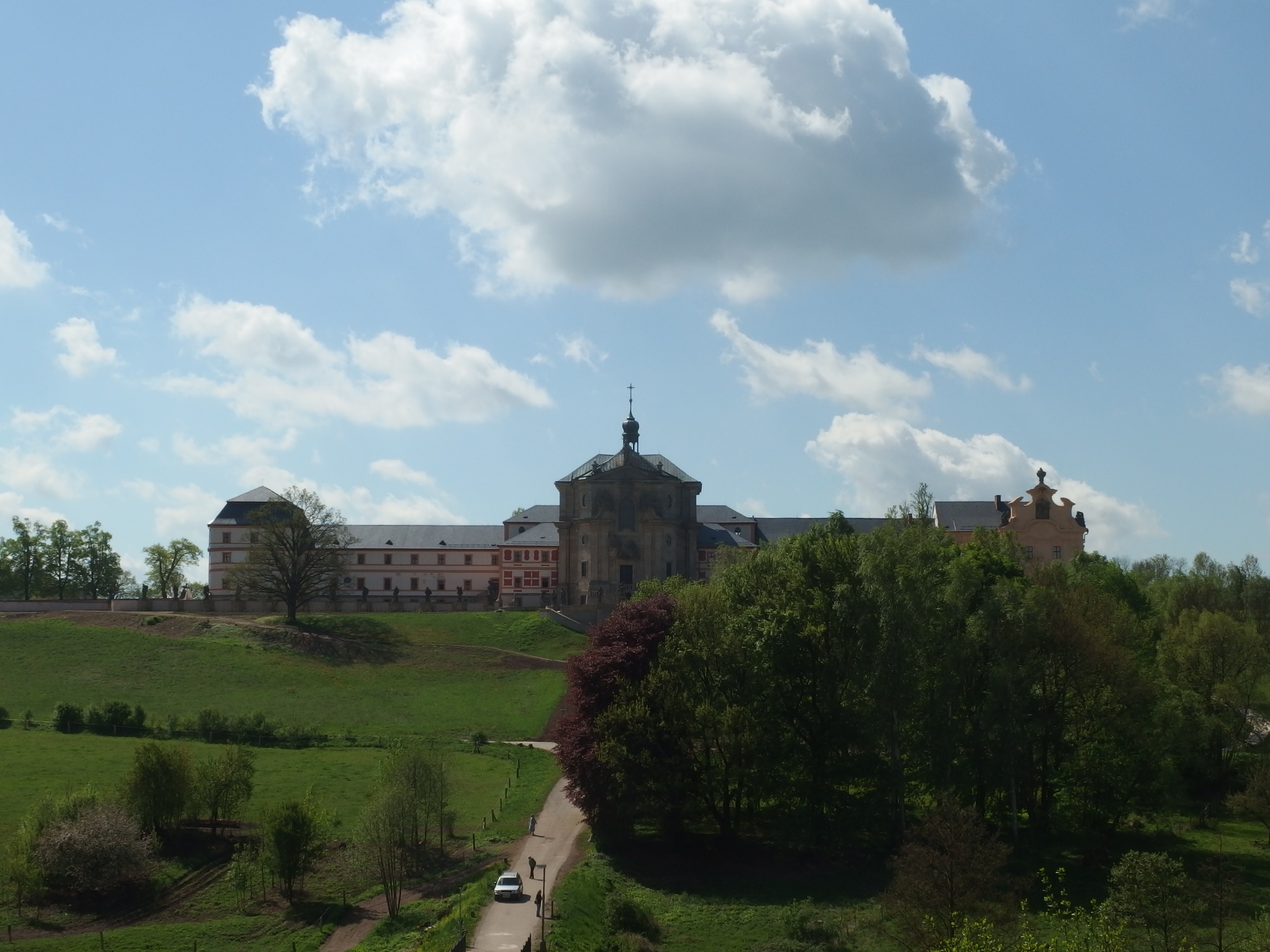 Šporkova rakev v Kuksu
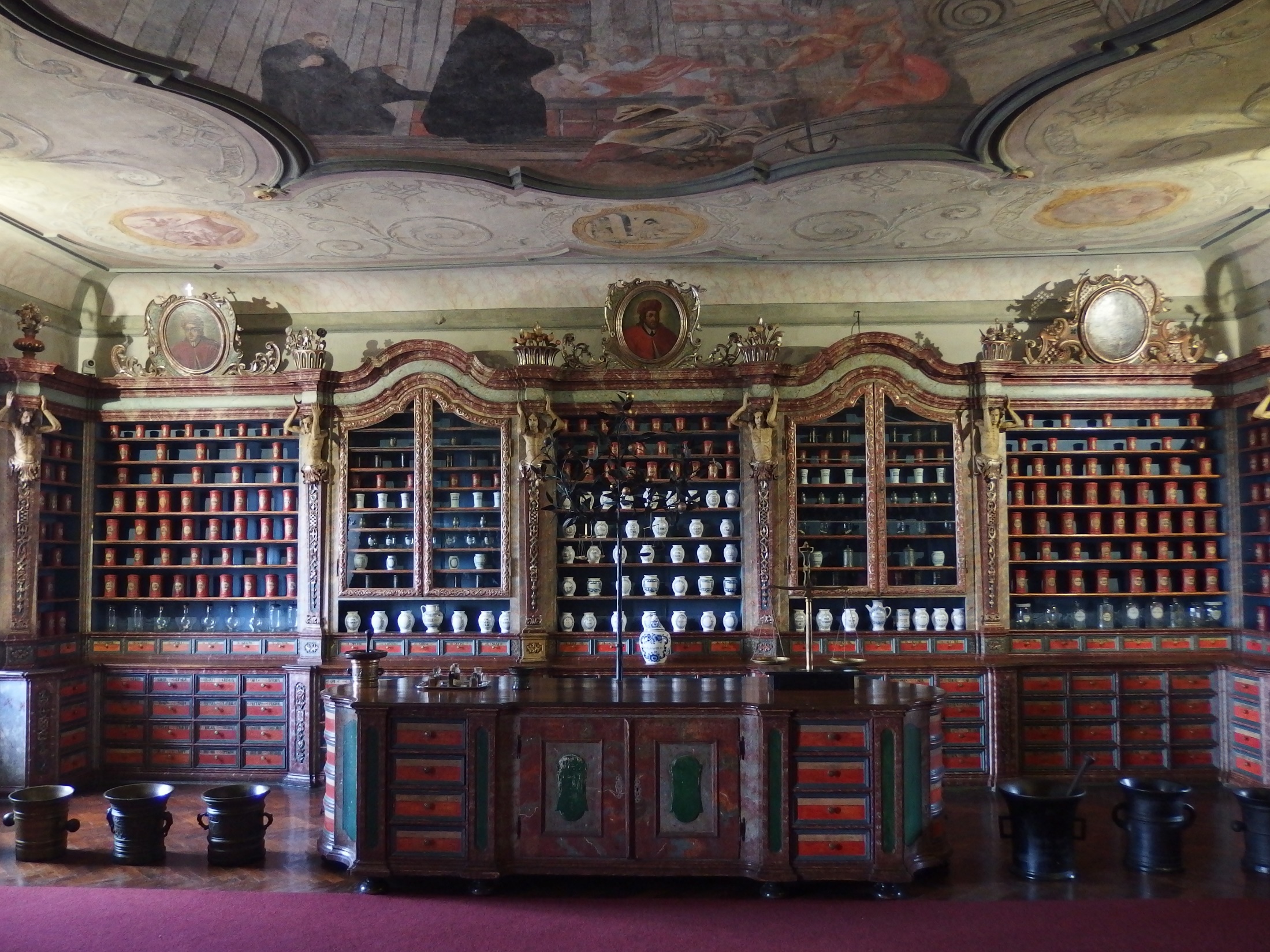 Anděl blažené smrti a anděl žalostné smrti
Láska   x   Pýcha
Lenost x Píle
Cudnost x Smilstvo
HNĚV x Trpělivost
Štědrost x Lakomství
Moudrost x Lehkomyslnost
Naděje x Zoufalství
Upřímnost x Pomluva
Střídmost x Obžerství
Lstivost x statečnost
Závist x Štědrost
Víra a Náboženství
Spravedlnost x Podvod
?
Goliáš a David
Betlém – socha poustevníka Onufria
Kopie náhrobku Anny Miseliusové (tchyně M. B. Brauna) - po 1721
Karlův most – sv. Ivo, patron právníků, sousoší sv. Luitgardy
Jaroměř